Akvaristikabezobratlí
Jiří Patoka
patoka@af.czu.cz
Přednáška č. 14
2023
Úvod – bezobratlí ve sladkovodní akvaristice
tradiční chov (cca polovina 20. stol.) – plži
90. léta 20. stol. – desetinozí korýši
21. stol. – mlži

rozvíjející se odvětví akvaristiky
ČR je po Německu druhým největším trhem v EU


chov bezobratlých v mořské akvaristice byl součástí minulé přednášky
Skupiny vodních bezobratlých chovaných v akváriích
Desetinozí korýši
Měkkýši
plži
mlži
krevety
krabi
raci
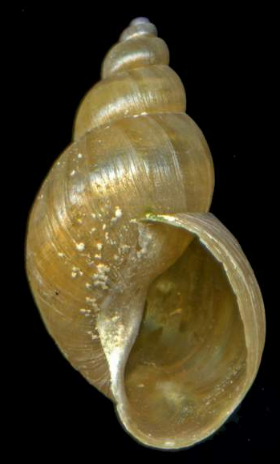 plži
schránka = ulita
ulita jednodílná a spirálovitě vinutá
hlava není redukována
aktivně se pohybující
gonochoristi či hermafroditi
v akváriích se záměrně chovají druhy s barevnou ulitou či nohou
s rostlinami se do akvárií dostávají malé a většinou nežádoucí druhy plžů
plži
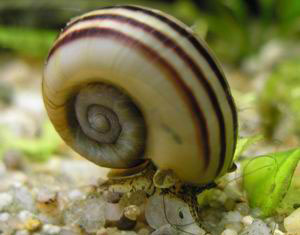 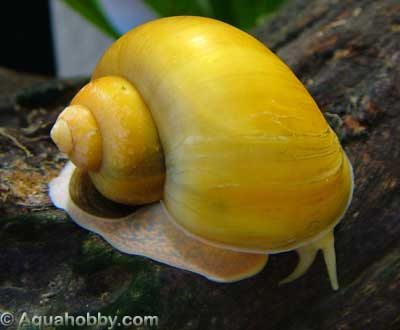 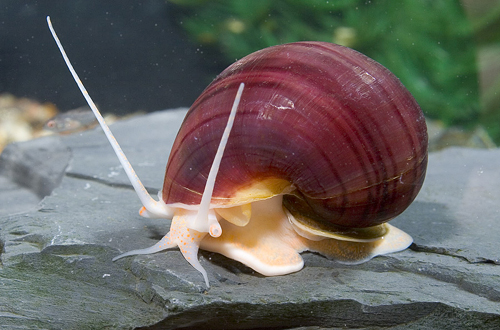 Pomacea bridgesi
Marisa cornuarietis
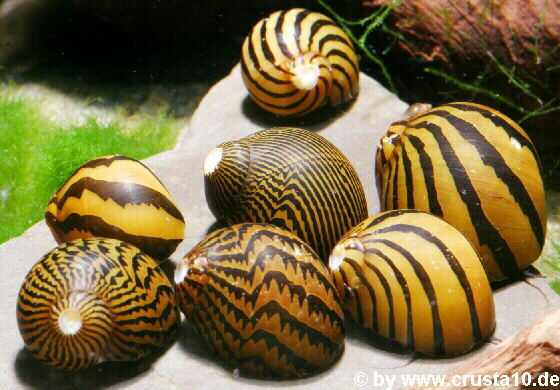 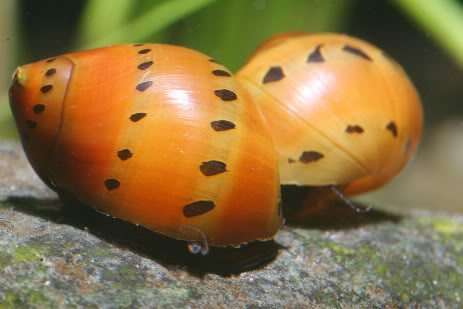 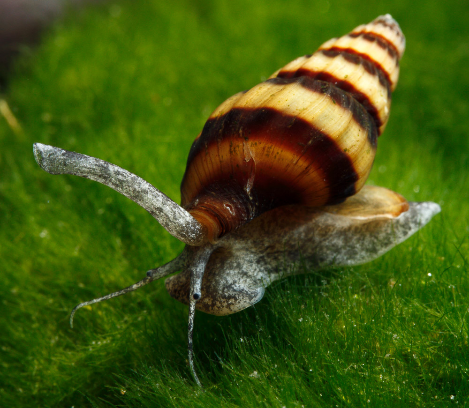 Neritina turrita
Clea helena
Plži – nežádoucí druhy
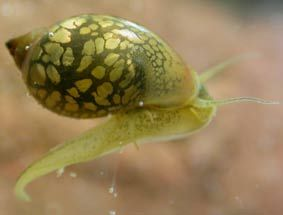 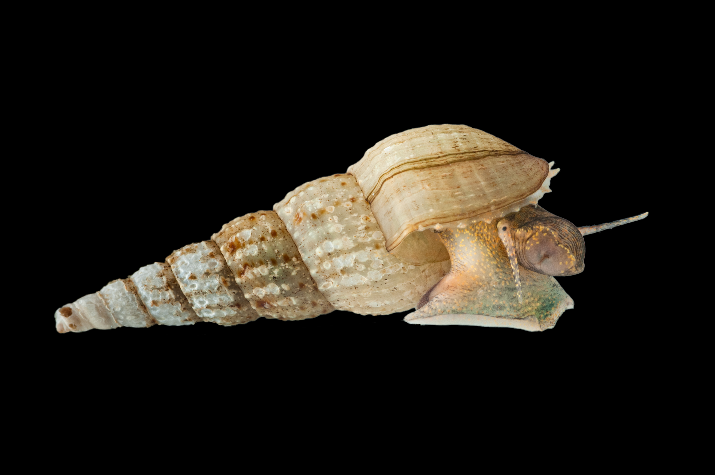 Physella acuta
Melanoides tuberculatus
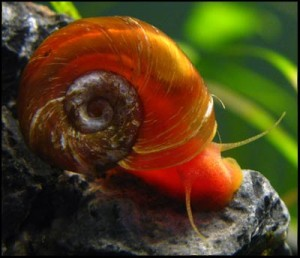 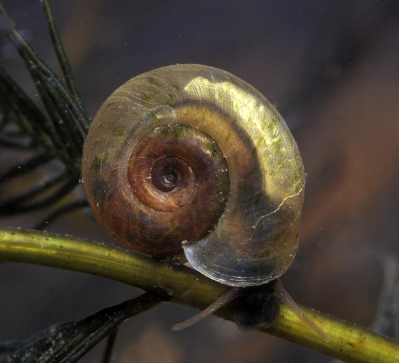 Planorbarius sp.
Gyraulus sp.
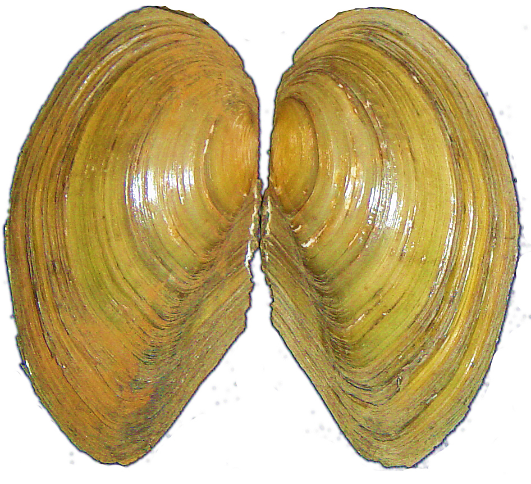 Mlži
schránka = lastura
lastura tvoří dvě misky spojené zámkem
hlava redukována 
pomocí nohy se zahrabávají do substrátu či se k němu přichytávají pomocí byssových vláken
málo pohybliví
gonochoristi
v akváriích se chová jen několik menších druhů o velikosti 2 až 10 cm, ojediněle i větší exempláře
Mlži
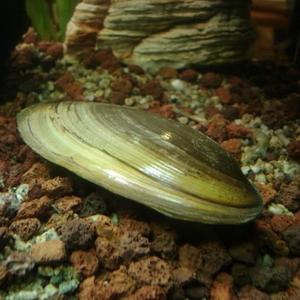 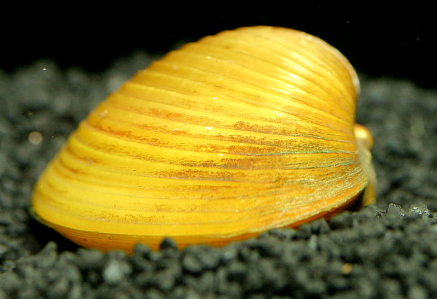 Pilsbryoconcha exilis
Corbicula javanicus
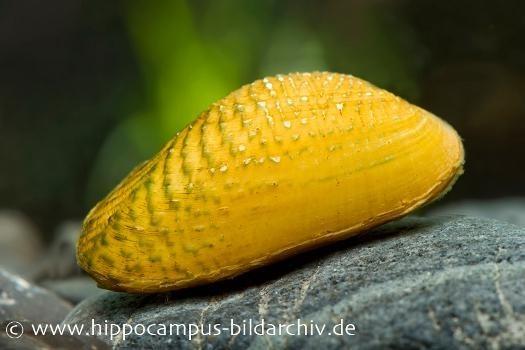 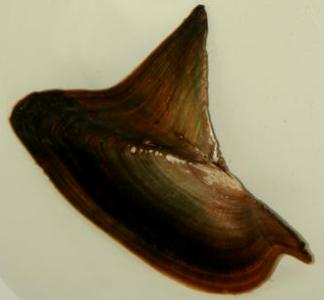 Hyriopsis bialata
Scabies crispata
Desetinozí korýši
pět párů kráčivých končetin (mohou nést klepeta, filtrační vějířky…)
tělo kryto krunýřem
gonochoristi, vzácně partenogeneze
neagresivní vs. agresivní druhy
dravé vs. nedravé druhy
samotářské vs. společenské druhy
šlechtění na barvu
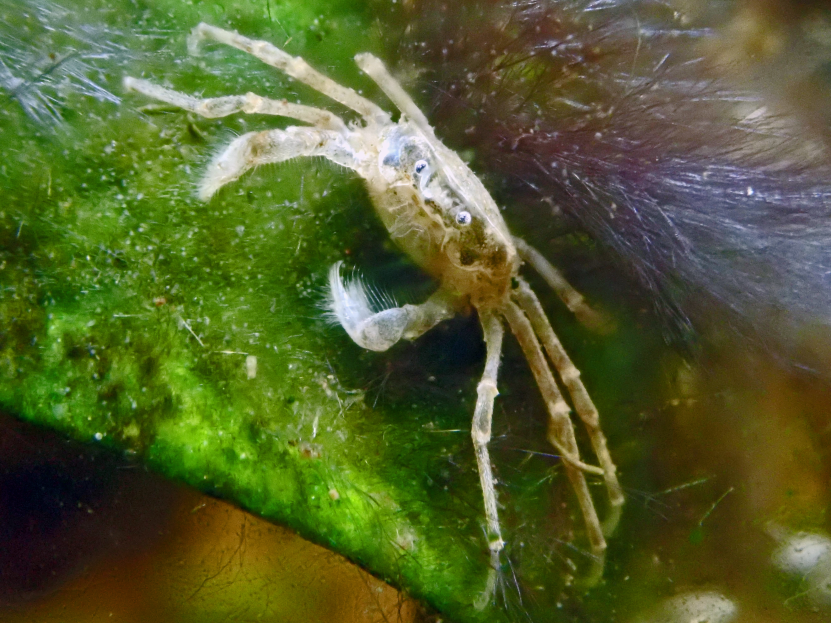 Limnopilos naiyanetri, drobný sladkovodní filtrující krab z jihovýchodní Asie
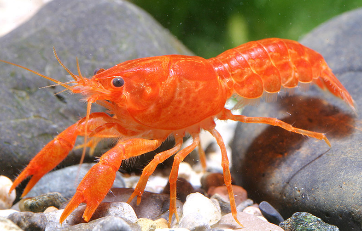 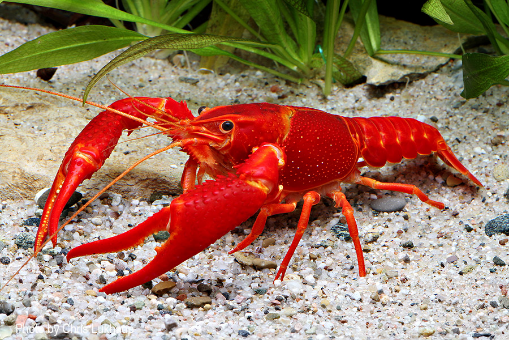 Desetinozí korýši
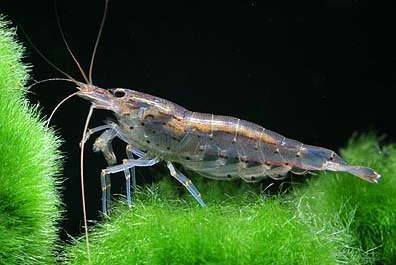 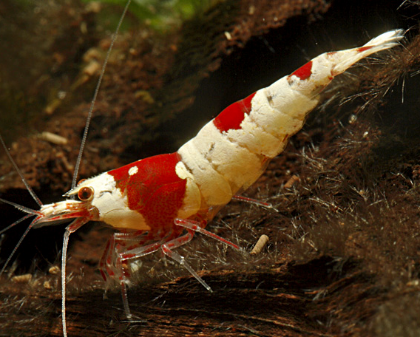 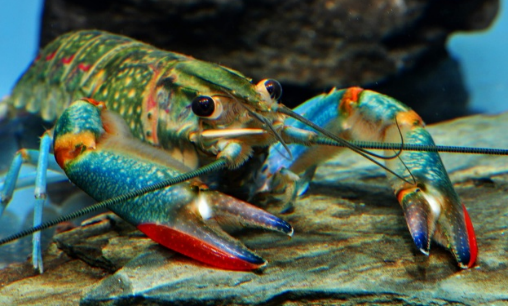 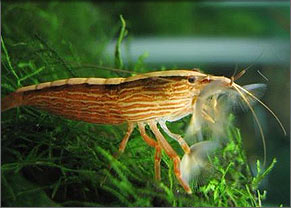 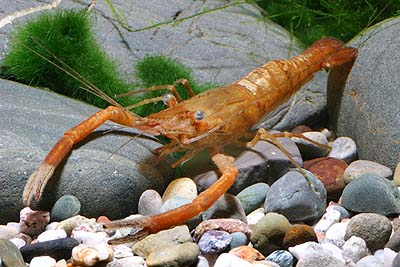 raci
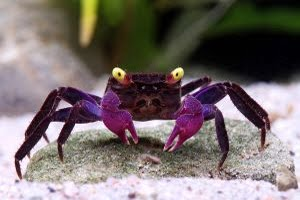 krevety
krabi
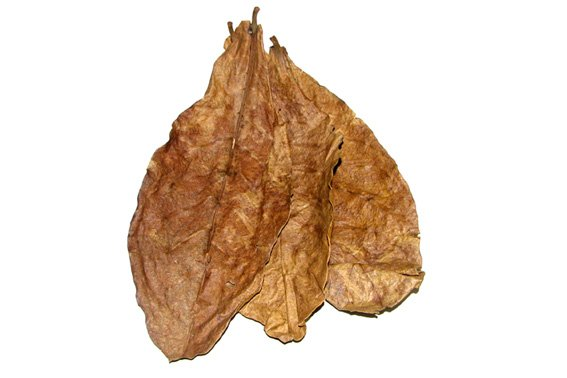 Zařízení chovné nádrže
skleněná či plastová akvária
důležitá je především dostatečná plocha dna
postup zařizování stejný jako u akvária pro chov ryb
u hrabavých druhů musí být vyšší vrstva substrátu a dekorace zabezpečena proti sesuvu
krycí sklo nutností – raci a krabi jinak uprchnou
u teritoriálních/agresivních druhů musí být víc úkrytů, než chovaných jedinců
vodní rostliny ne u raků a krabů
listy dubu, buku, „mandlovníku mořského“ (vrcholáku pravého) – upravují vodu flavonoidy, tříslovinami, saponiny a dalšími fytosteroly
nádrž na chov krevet
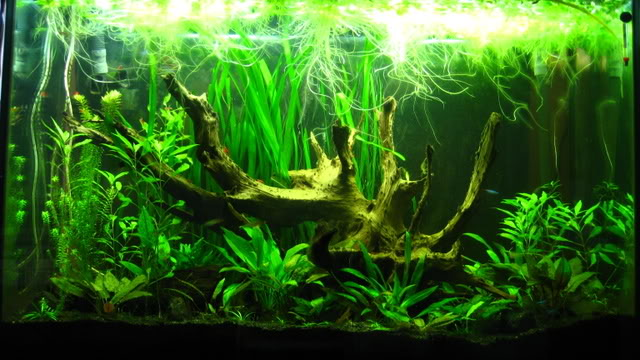 nádrž na chov raků a krabů
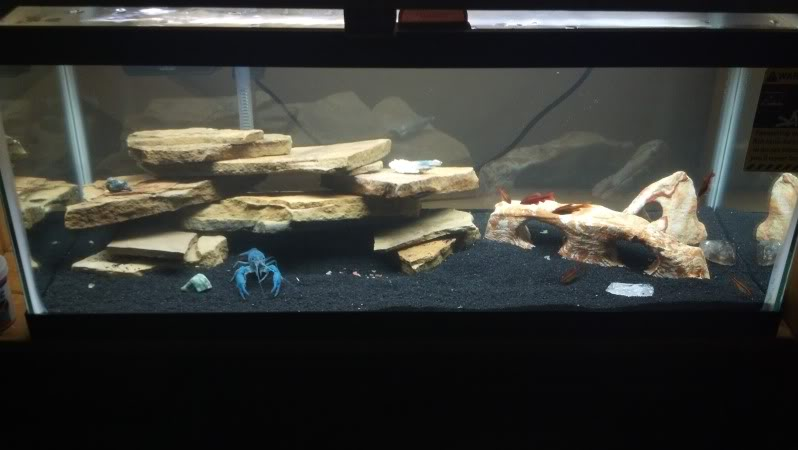 nádrž na chov plžů a mlžů
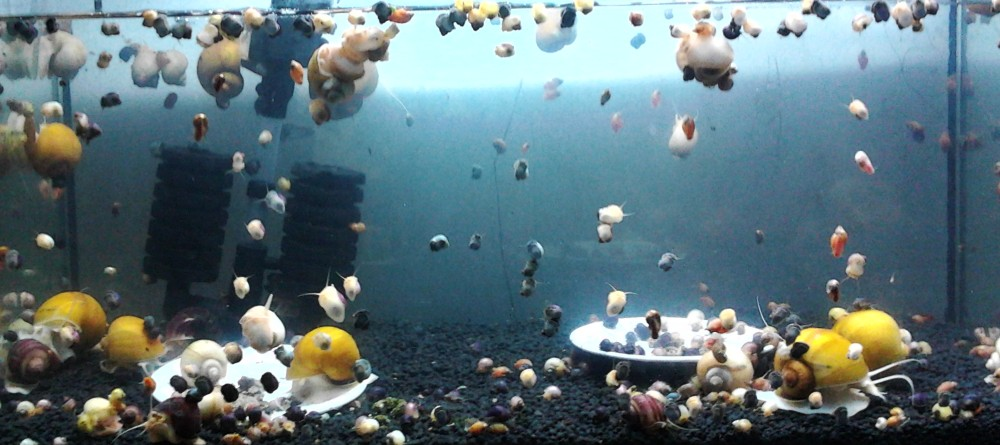 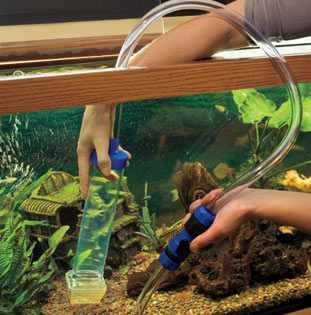 Údržba a hygiena
voda bez chlóru
zbytky potravy odstraňovat každý den
měnit menší množství vody častěji, ne velké                                                množství najednou
pozor na odsátí mláďat
mláďata se ukrývají i do filtru

nesmí se používat léčiva na bázi mědi – jsou pro bezobratlé toxická!
manipulace
monofilová síťka + skleněný chytač = krevety (i menší jedinci dalších skupin)
do ruky = větší raci, krabi, plži, mlži
nechytat čerstvě svlečené korýše!
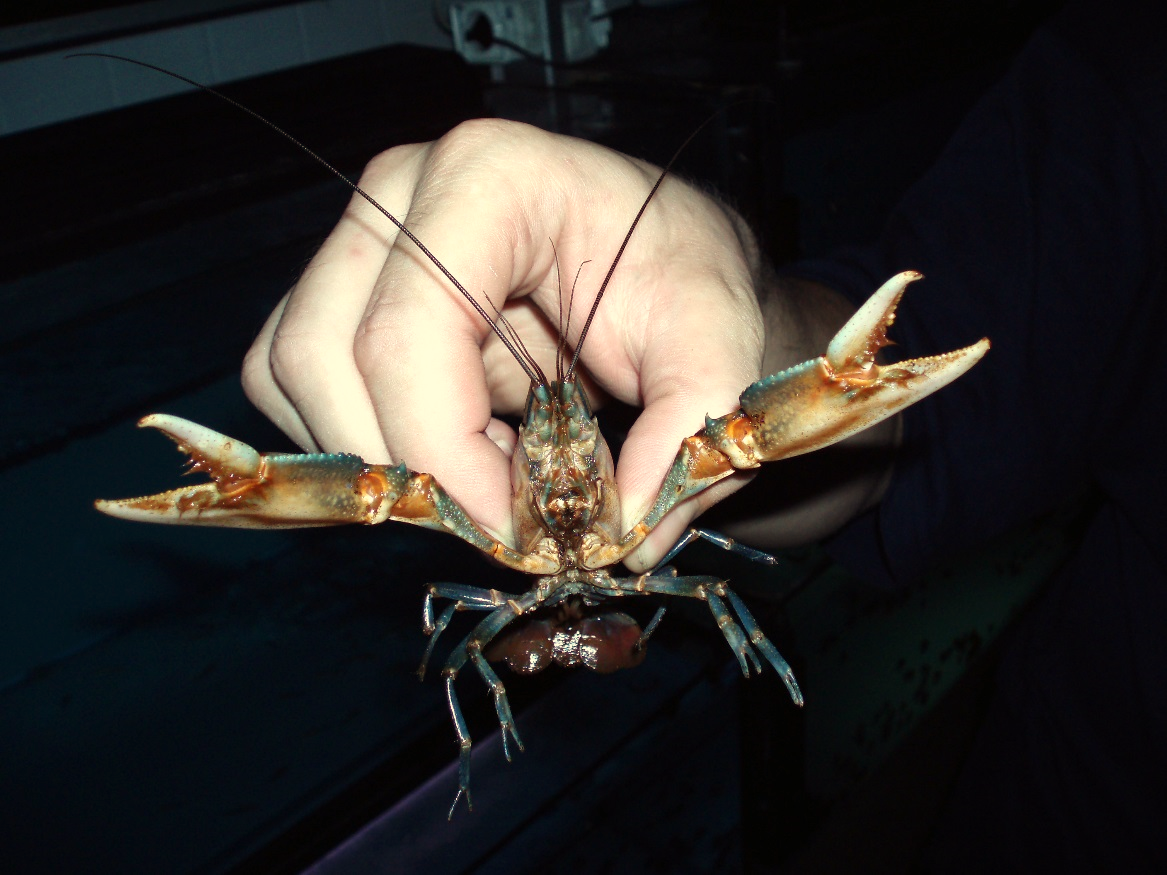 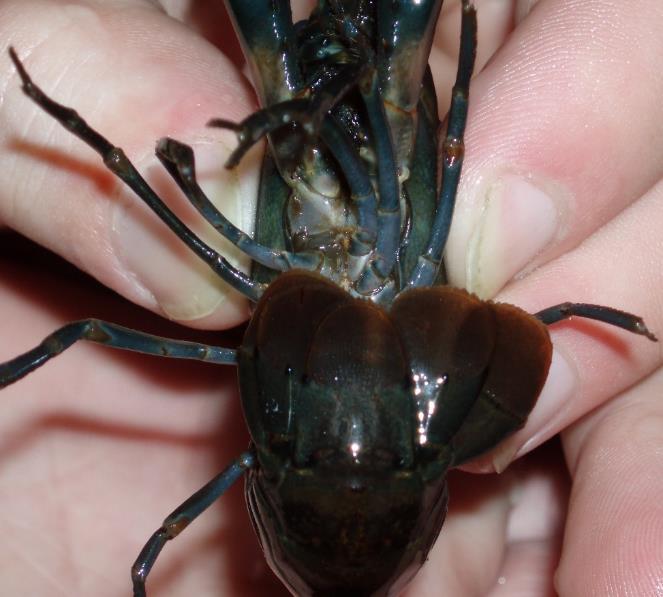 Boj s přemnoženými šneky
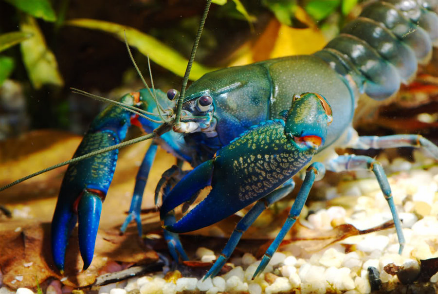 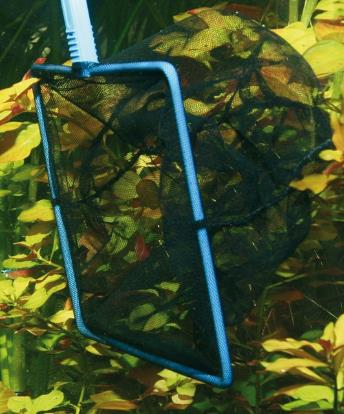 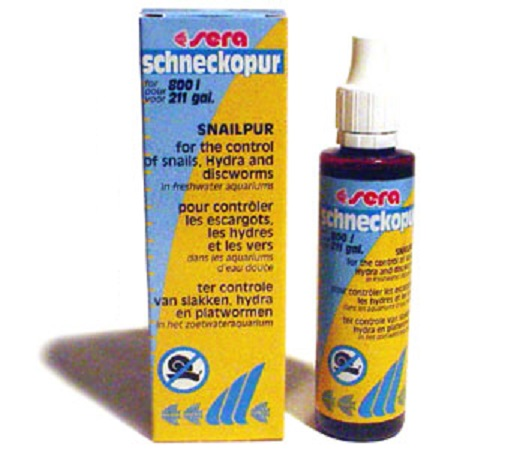 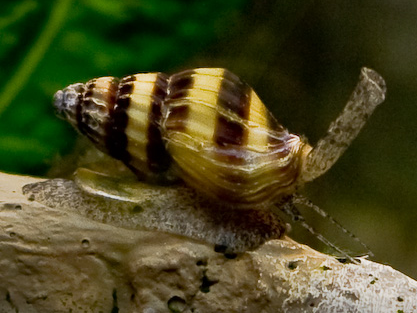 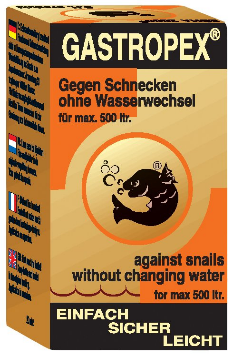 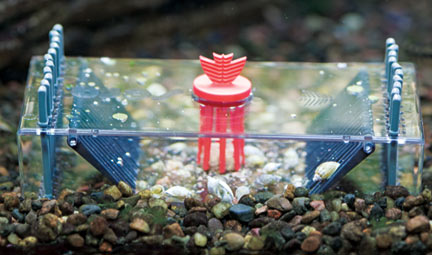 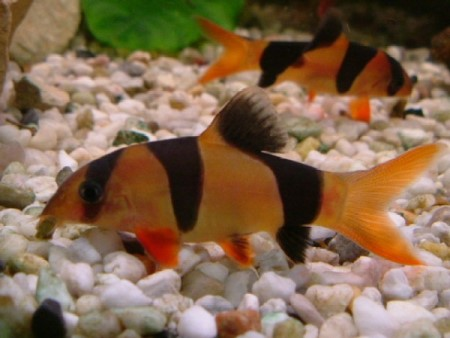 chemicky
mechanicky
biologicky
transport
plži a mlži v polyethylenových sáčcích s vodou
krevety v polyethylenových sáčcích s vodou a umělohmotným pletivem
raci a krabi v krabičkách po jednom jedinci, vlhký molitan, zasvorkované víčko
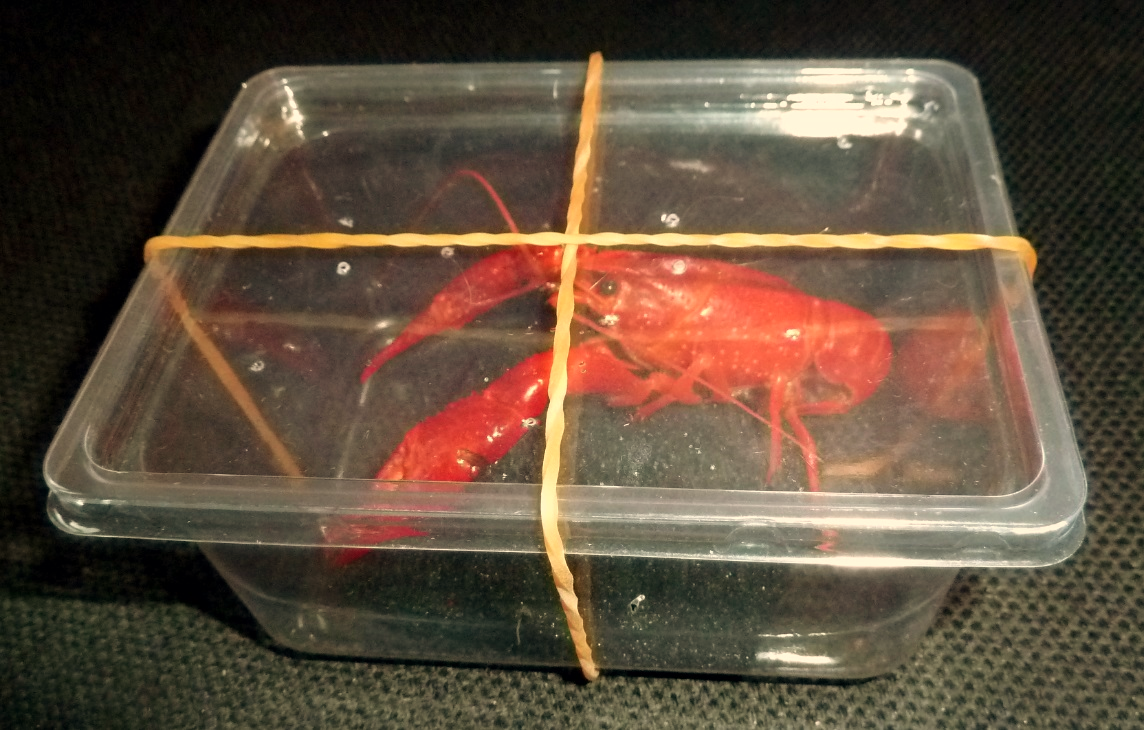 Význam chovu bezobratlých v akvaristice
estetický
ekonomický
výchovný a vzdělávací
popularizační
vědecký 	- studium biologie, ekologie, etologie, ekotoxikologie…
		- objev partenogeneze u raků, popis nových druhů
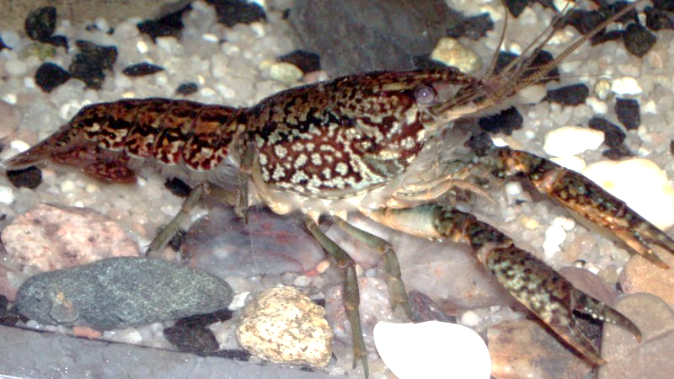 Procambarus virginalis
Nové druhy
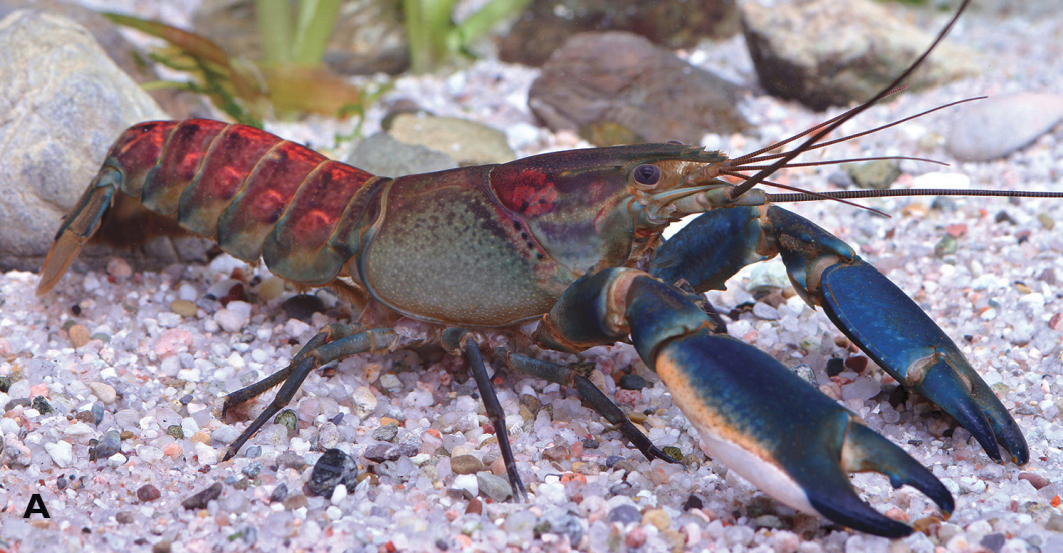 Cherax warsamsonicus
Cherax gherardii
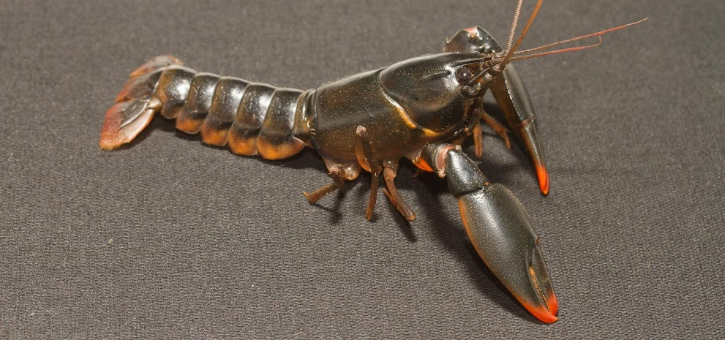 Cherax snowden/subterigneus
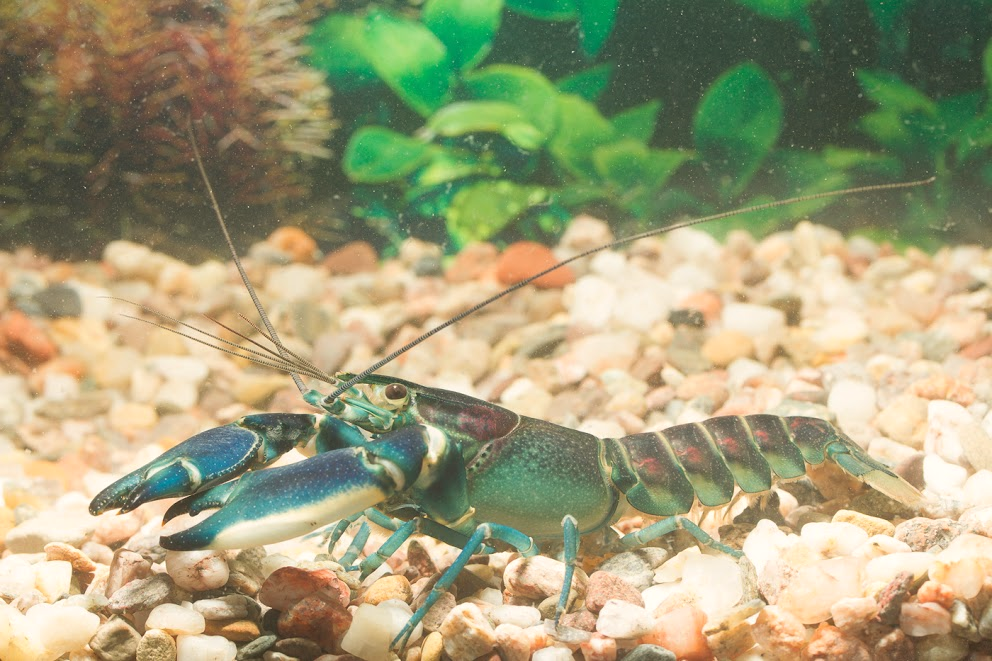 Cherax pulcher
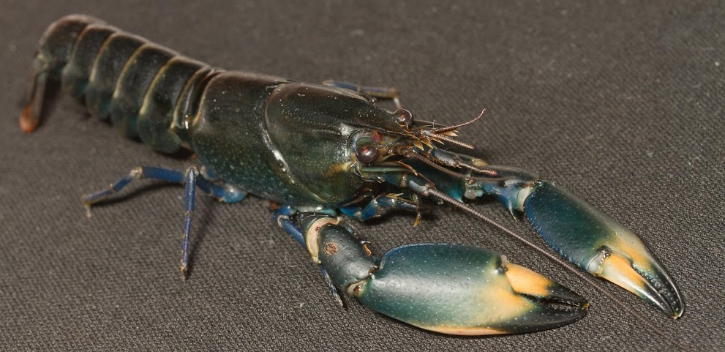 Cherax sp. ?
Problémy způsobené chovem sladkovodních bezobratlých v akvaristice
nadměrný odchyt v přírodě
biologické invaze
zavlečení nových infekčních chorob
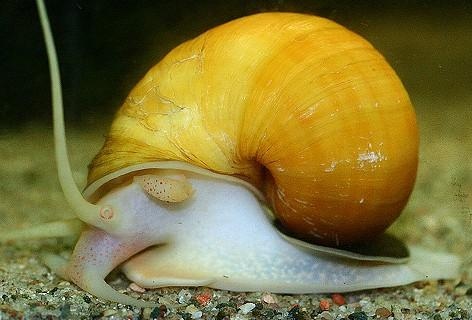 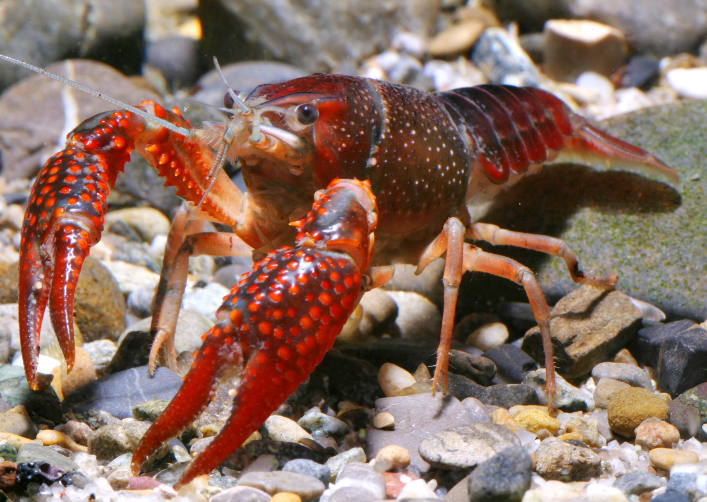 Račí mor
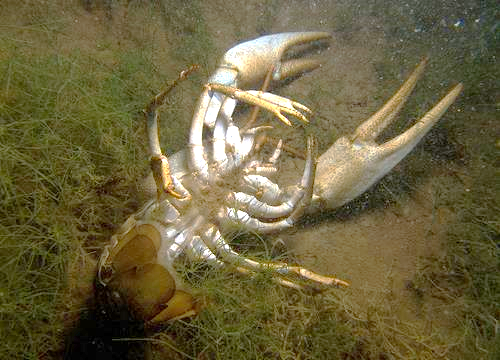 Račí mor
oomyceta hnileček račí nebo afanomyces račí (Aphanomyces astaci) 
pouze asexuální rozmnožování – přizpůsobení parazitickému způsobu života
zoospory aktivně vyhledávají hostitele
aktivita sezónní, při teplotě vyšší než 10 °C
Průnik do organismu
1 - mycelium rostoucí v substrátu (v těle hostitele – raka) tvoří za určitých 	podmínek sporangia
2 - sporangia produkují do vodního prostředí pohyblivé dvoubičíkaté 
	zoospory, které umožňují šíření patogenu i proti proudu toku
3 - po přisednutí na podklad vznikají ze zoospor cysty
4 - pokud je podklad nevhodný, cysta se mění zpět na zoosporu
5 - podkladem povrch těla raka, cysty klíčí a skrz kutikulu prorůstají hyfy
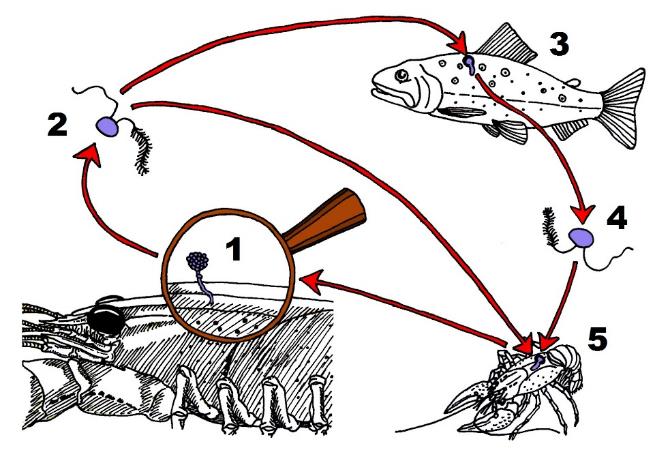 nebyla nalezena žádná trvalá stadia a nebyl zjištěn ani žádný mezihostitel
Patogenita
po nakažení prorůstají hyfy do těla postiženého jedince 
severoameričtí raci melanizují patogen již v kutikule → jsou rezistentní
hyfy napadají nervový systém a svalstvo, v závěrečné fázi i další orgány
v průběhu onemocnění se v těle raka hromadí toxiny produkované hnilečkem 
nakažený jedinec uhyne od jednoho týdne do tří měsíců po nakažení              (v závislosti na teplotě vody a množství cyst)
úhyn až 100 % populace evropských raků
přenašečem i některé druhy krabů (např. krab čínský, Eriocheir sinensis)
přítomnost račího moru v akváriích prokázána
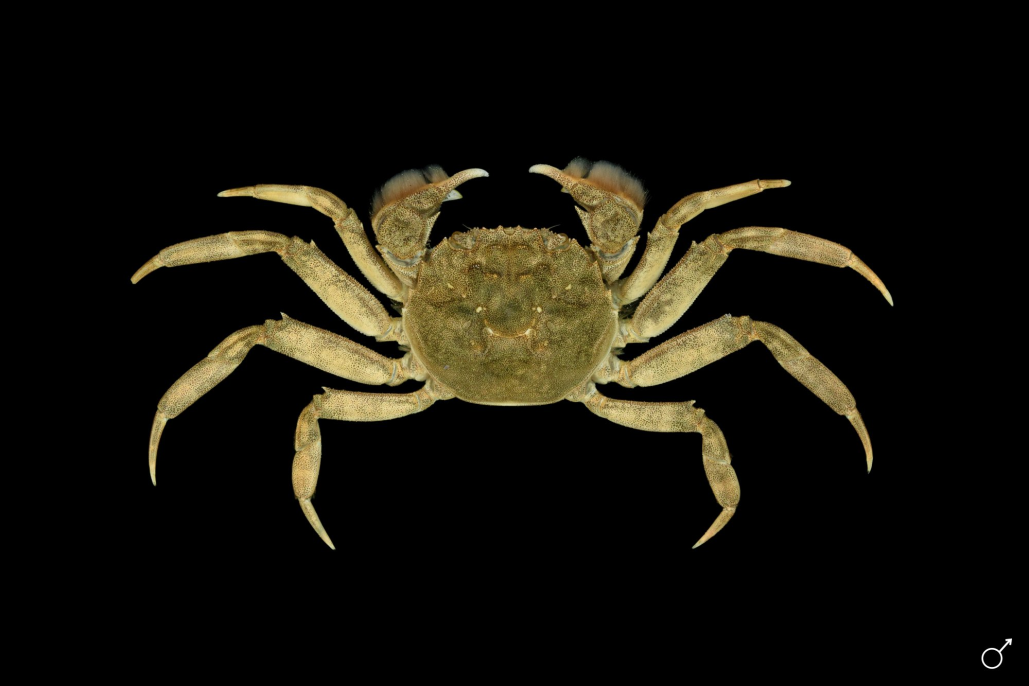 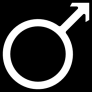 Přenos choroby
přenos je vždy primárně způsoben lidskou činností a patogen se následně šíří v přírodě samovolně (vodou a migrací raků)
přenos je možný i mokrými předměty, které přišly do styku s račím morem – dezinfekce SAVO, vysušení
příklady přenosu – nasazováním nepůvodních nebo infikovaných původních raků, vypuštěním chovateli, rybolovným náčiním, vodním ptactvem, přenosem zoospor při nasazování ryb, loděmi…
rak říční
rak kamenáč
Úhyn kvůli račího moru v ČR mezi lety 1998-2018:

1998-1999 – řeka Pšovka, CHKO Kokořínsko
1999 – Loděnický potok na Berounsku
2004 – Křivecký potok u Třince
2004-2005 – Koštěnický potok na Jindřichohradecku
2005 – Bojovský potok ve středních Čechách
2005 – potok Klíčava, Lánská obora
2005 – Úpořský potok, CHKO Křivoklátsko
2006 – Hýskovský potok ve středních Čechách
2006 – řeka Olše u Jablunkova a její přítoky
2006 – řeka Osoblaha u Slezských Pavlovic
2007 – Pěněnský rybník na Jindřichohradecku
2008 – řeka Senice v Beskydech
2008 – Žebrákovský potok u Světlé nad Sázavou
2009 – potok Besének u Tišnova
2009 – dolní úsek Zákolanského potoka na Kladensku
2011-2013 – řeka Litavka na Příbramsku a Berounsku
2012 – Ohrazenický potok (přítok Litavky)
2014 – rybník U Mlýnečku v Peci pod Čerchovem
2014 – říčka Vrchlice na Kutnohorsku
2015-2016 – Svinenský a Keblanský potok u Trhových
2018 – Radotínský potok, Zadní Kopanina
2018 – Stroupinský potok u Točníku
Výskyt v ČR
v Čechách poprvé zjištěn v roce 1879
na Moravě poprvé zjištěn v roce 1902
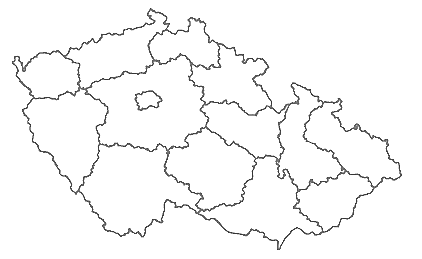 Svin
Račí mor je stálou hrozbou pro původní evropské raky

Račí mor prozatím nelze léčit, důležitá je prevence
literatura
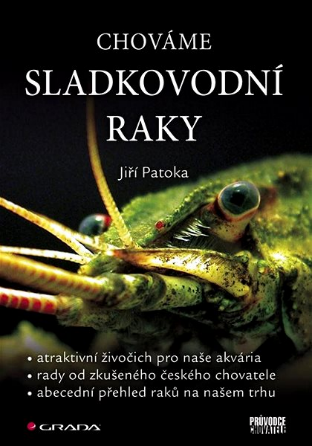 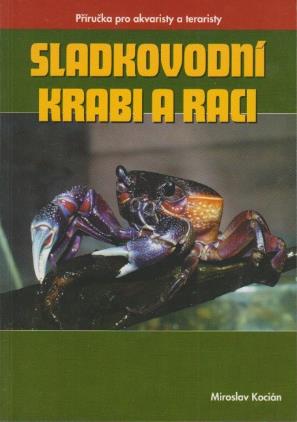 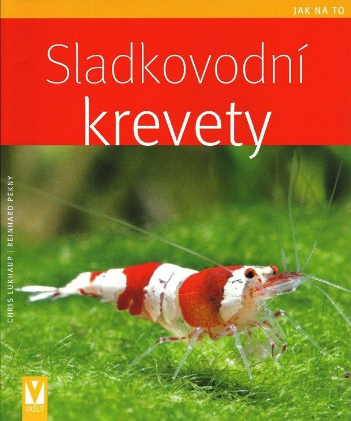 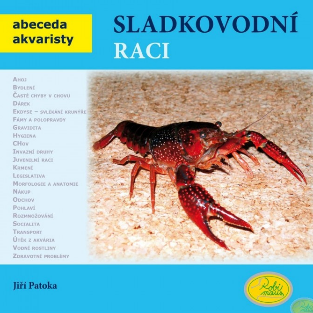 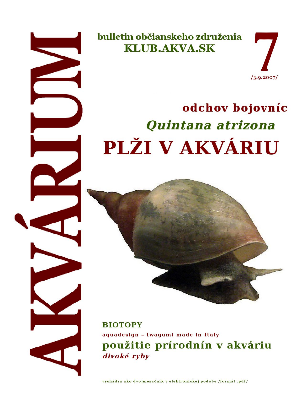 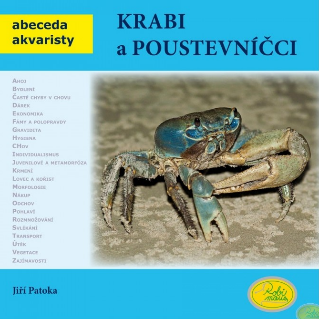 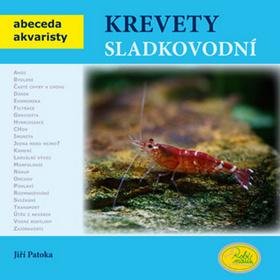 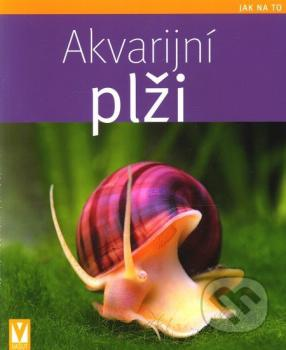 Děkuji za pozornost